А. П. Платонов
«Цветок на земле"
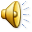 Есть глаза у цветов.С целым миром спорить я готов,Я готов поклясться головоюВ том, что есть глаза у всех цветов,И они глядят на нас с тобою.
Помню как-то я в былые дниРвал цветы для милой на поляне,И глядели на меня они,Как бы говоря: "Она обманет".
Я напрасно ждал, и звал я зря,Бросил я цветы, они лежали,Как бы глядя вдаль и говоря:"Не виновны мы в твоей печали".
В час раздумий наших и тревог,В горький час беды и неудачиВидел я, цветы, как люди плачут,И росу роняют на песок.
Мы уходим, и в прощальный часПровожая из родного края,Разные цветы глядят на нас,Нам вослед головками кивая.
Осенью, когда сады грустны,Листья на ветвях желты и гладки,Вспоминая дни своей весны,Глядя вдаль цветы грустят на грядке.
Кто не верит, всех зову я в сад,Видите, моргая еле-еле,На людей доверчиво глядятВсе цветы, как дети в колыбели.
В душу нам глядят цветы земли,Добрым взглядом всех кто с нами рядом.Или же потусторонним взглядомВсех друзей, что навсегда ушли.Расул Гамзатов.
«Цветок – символ вечности, высокое духовное творение созидает из праха жизнь»
«Цветок, когда отцветает, даёт семя. Внук – продолжение жизни. Человек остаётся в поколениях в своих детях, внуках, правнуках»
«Андрею Платонову никогда не было скучно. Ведь скучно бывает тогда, когда человек ещё не умеет по- настоящему видеть людей, природу, вещи и даже самого себя».
«Для Платонова особенно дорога мысль, что жизнь не есть стремление к удовольствиям, но трудное и радостное дело, - дело, которому нужно отдать все силы ума и души.»